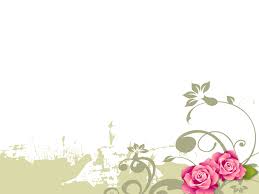 ডিজিটাল ক্লাসে সবাইকে স্বাগতম
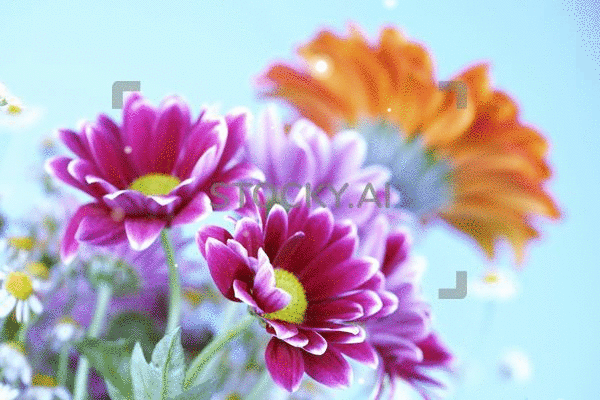 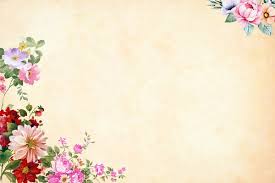 শিক্ষক পরিচিতি
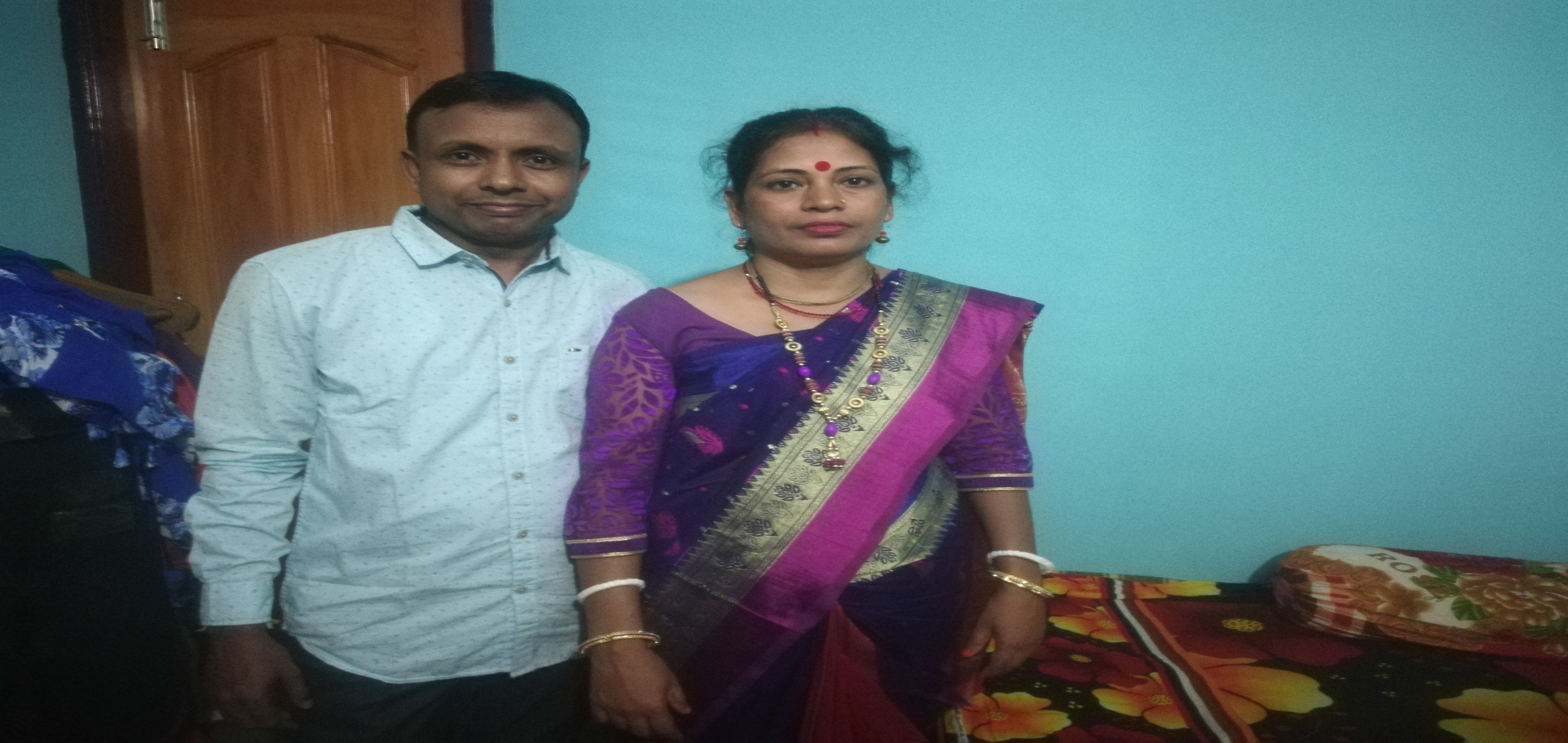 বিপুলা রাণী দেব
সহকারি শিক্ষক
খড়িয়া সরকারি প্রাথমিক বিদ্যালয়
নবীগঞ্জ,হবিগঞ্জ।
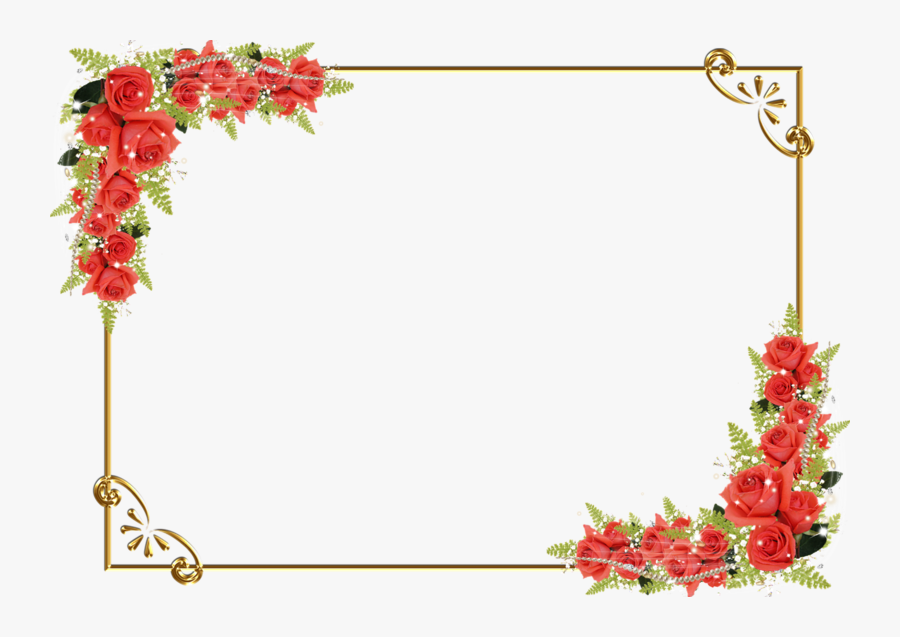 বিষয় পরিচিতি
শ্রেণি:-পঞ্চম
বিষয়:-বাংলা
পাঠের শিরোনাম:স্বদেশ,আহসান হাবীব
পাঠ্যাংশ:এই যে নদী----হলুদ পাখি-
পৃষ্ঠা নং-৫০
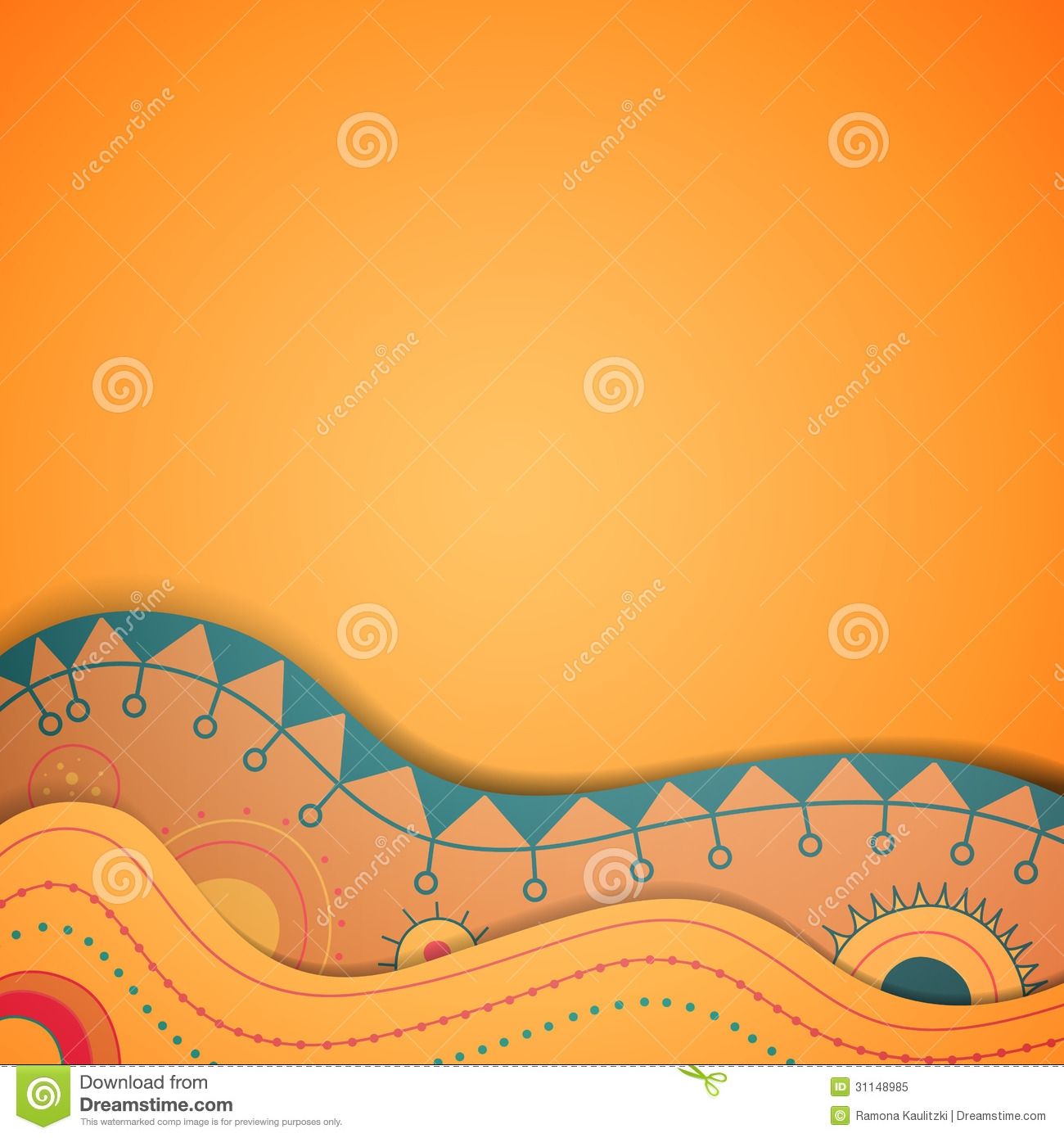 শিখনফল
শোনা:১.২.১ –উচ্চারিত পঠিত,কথা মনোযোগ সহকারে শুনবে।
বলা:২.২.১-কবিতা সম্পর্কিত প্রশ্নের উত্তর দিতে পারবে।
পড়া:২.৫.২-বিরামচিহ্ন দেখে অর্থযতি ওশ্বাসযতি বজায় রেখে সাবলীল ভাবে পাঠ্যাংশটুকু পড়তে পারবে।
লেখা:২.১.২-পাঠ্য বইয়ের কবিতা লিখতে পারবে।
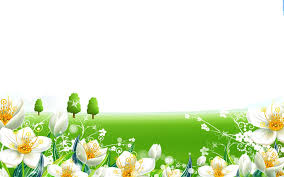 পূর্বজ্ঞান যাচাই
গ্রাম বাংলার চারপাশে আমরা কিসের ছবি দেখতে পাই?
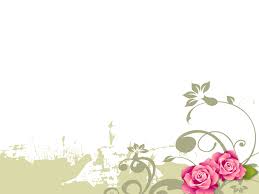 আজকের পাঠ
স্বদেশ, লেখক-আহসান হাবীব
এসো কিছু ছবি দেখি
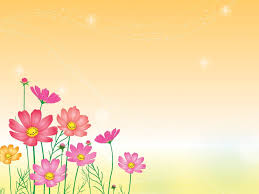 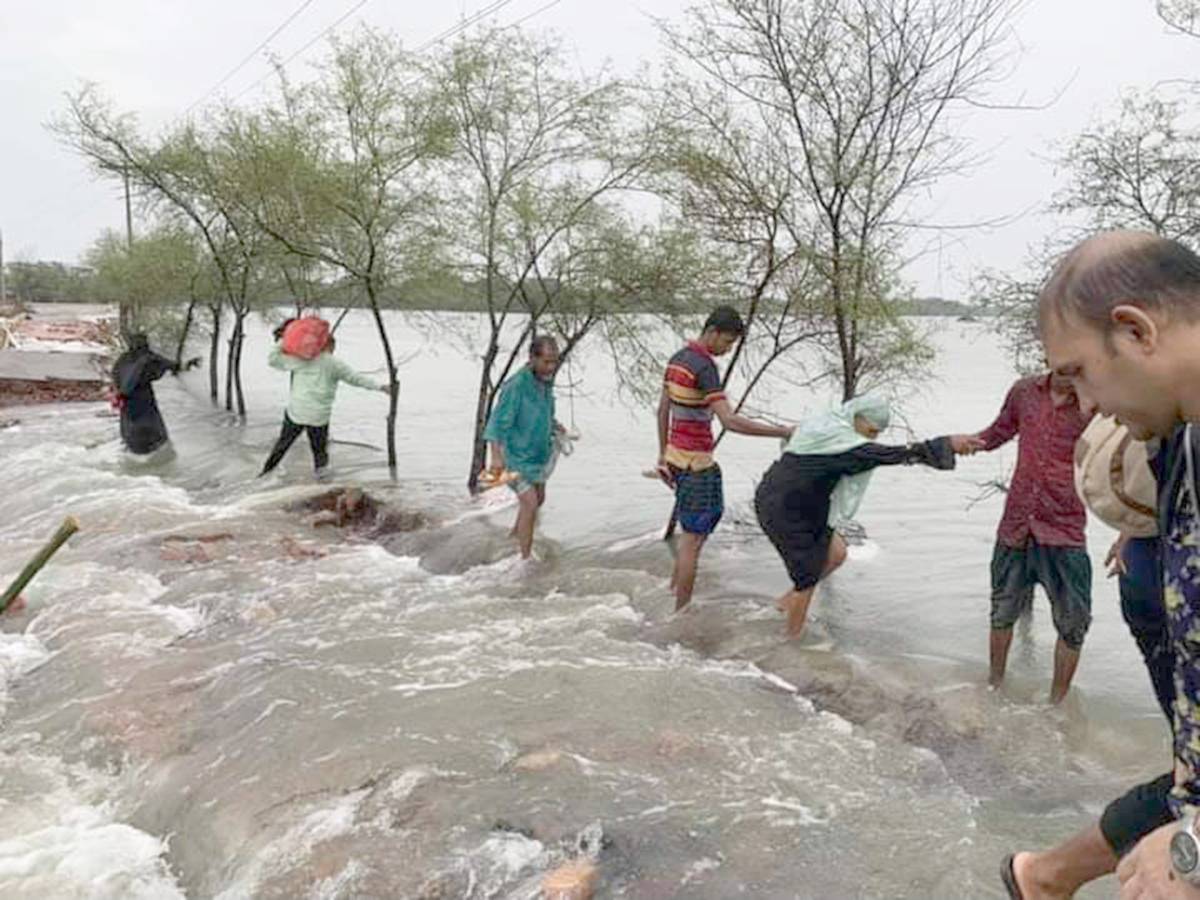 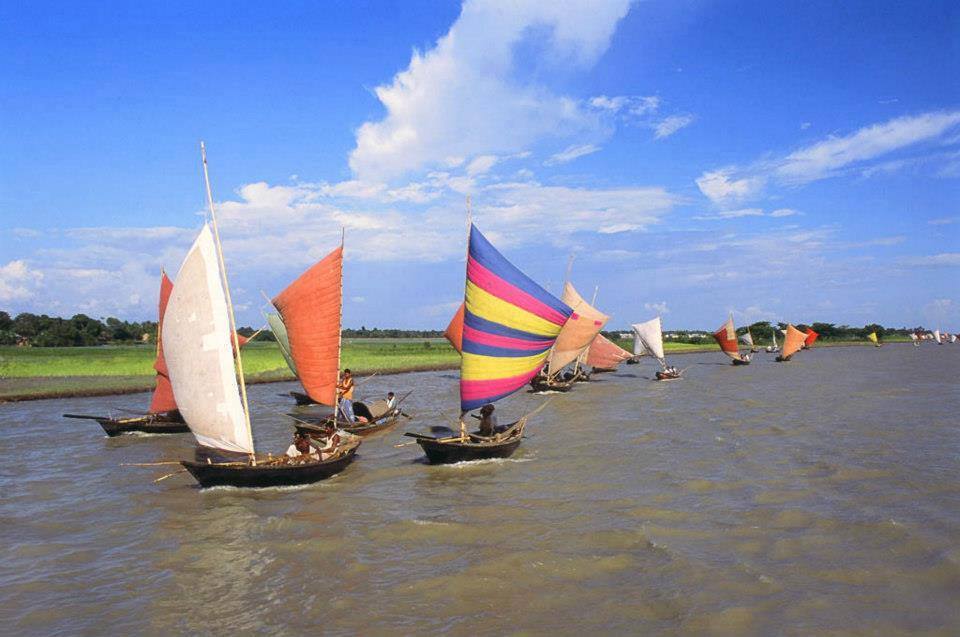 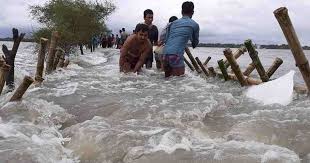 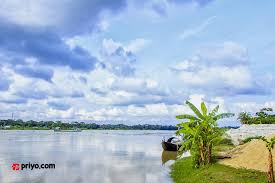 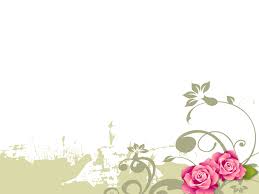 শিক্ষকের পাঠ
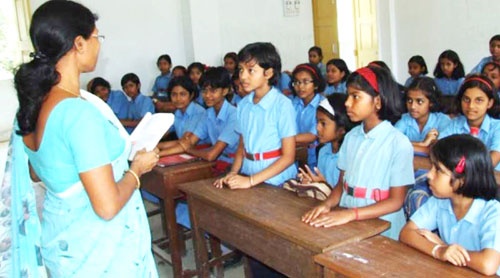 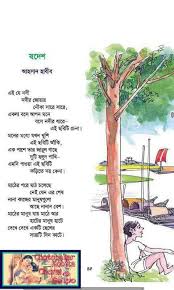 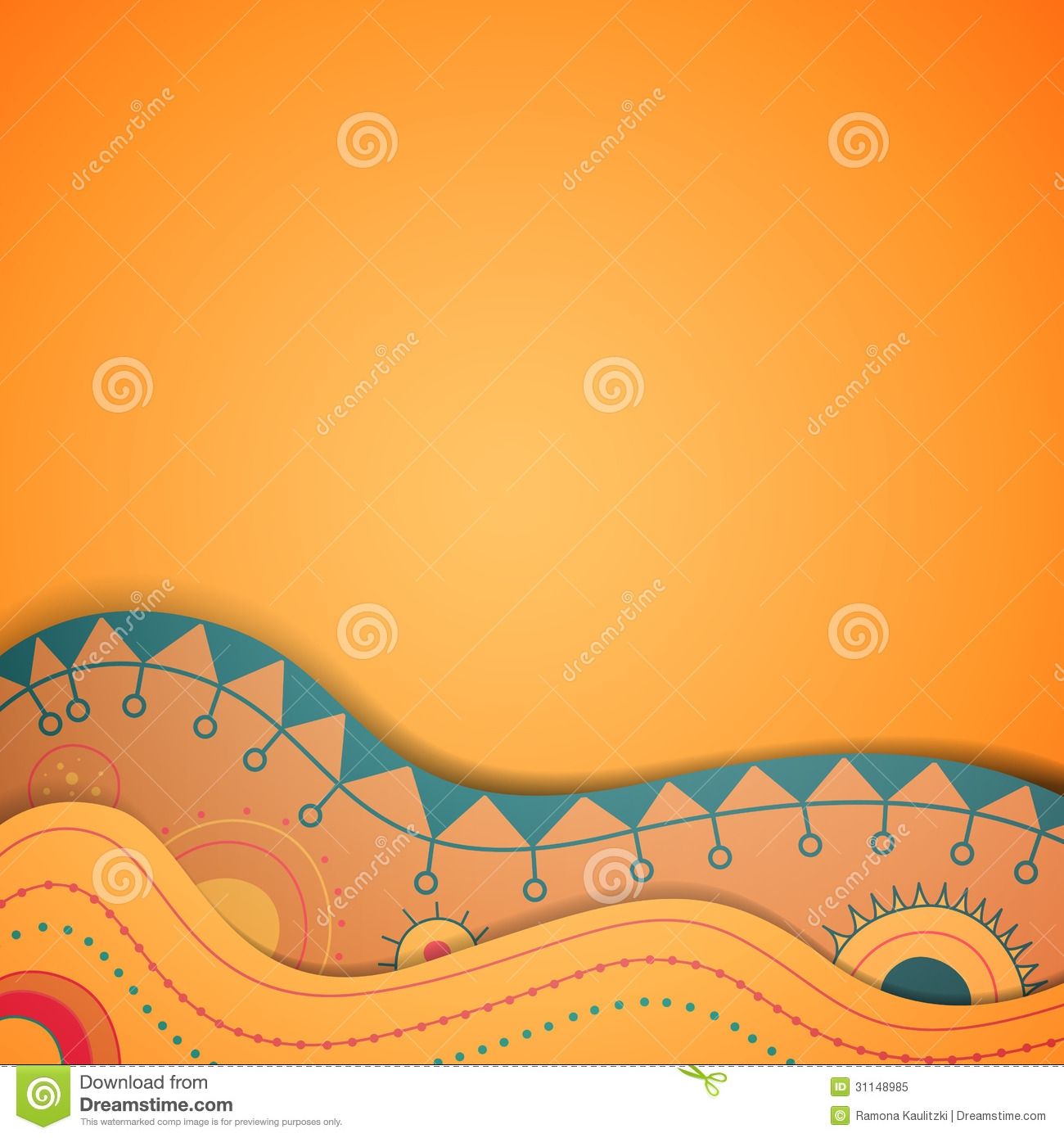 এই যে নদী
         নদীর জোয়ার
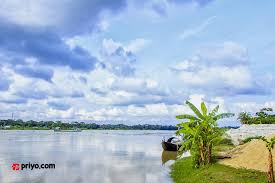 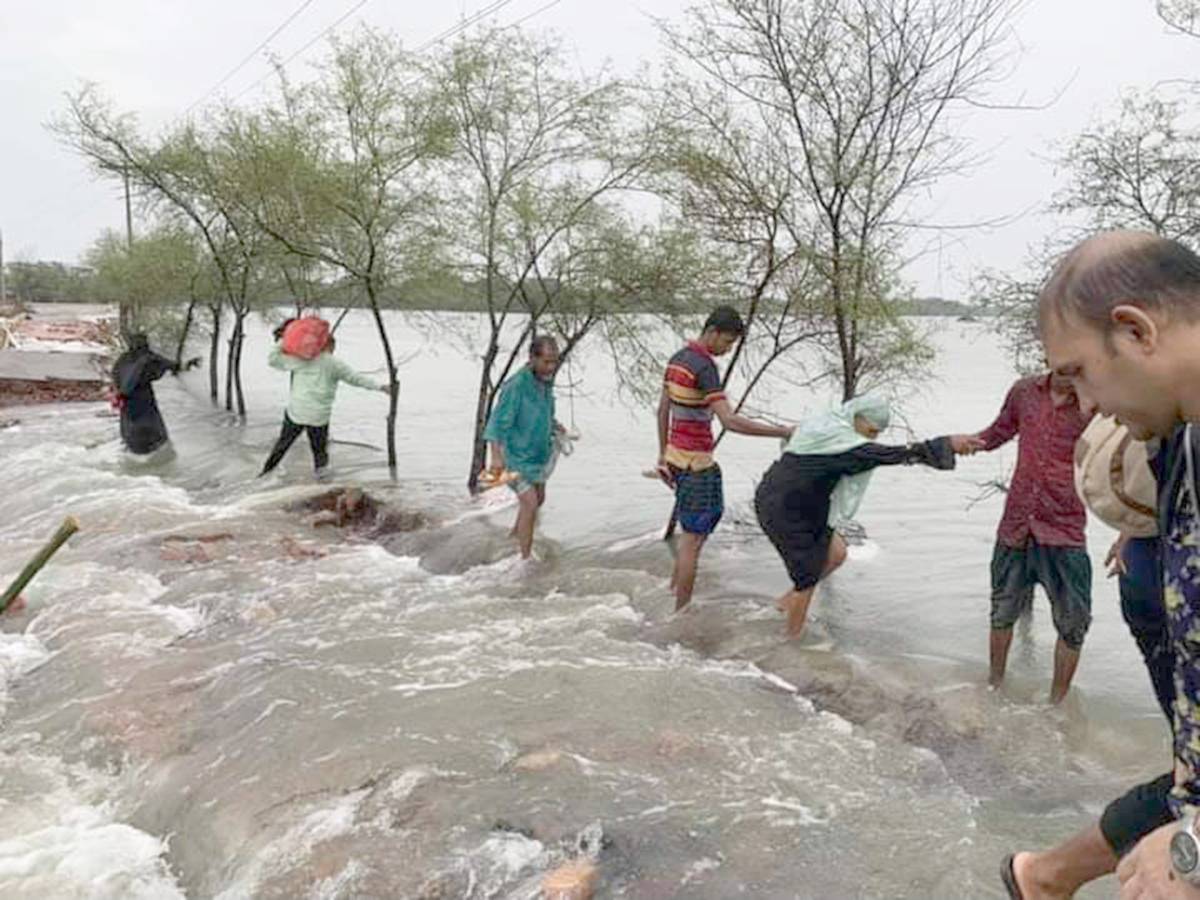 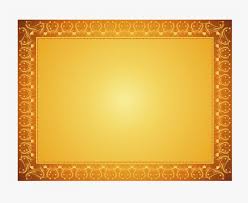 নৌকা সারে সারে,
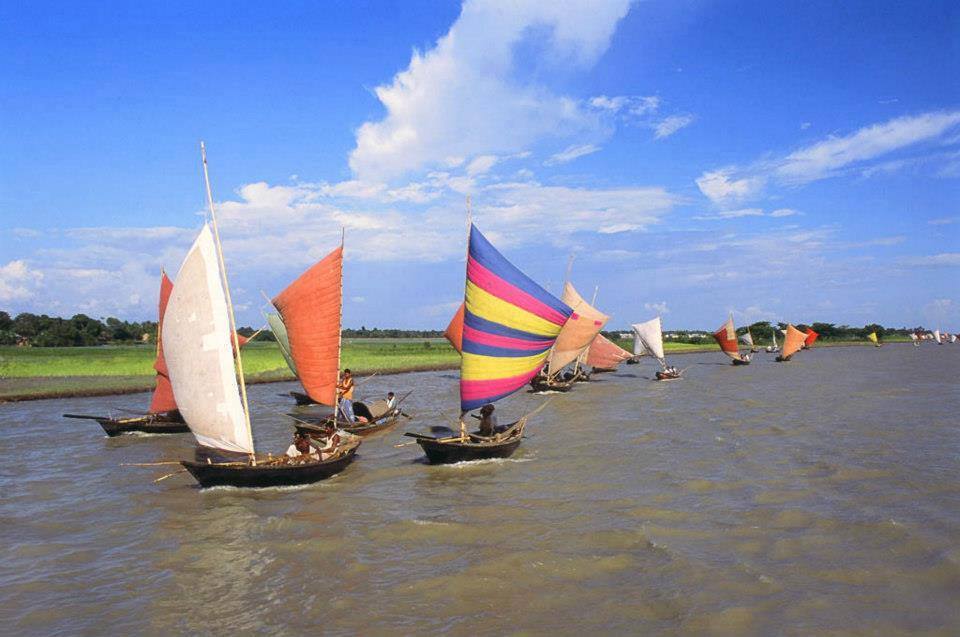 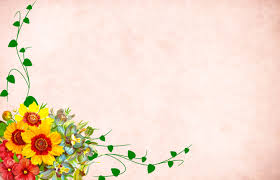 একলা বসে আপন মনে 
                  বসে নদীর ধারে-
                         এই ছবিটি চেনা।
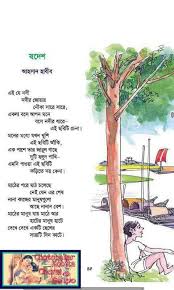 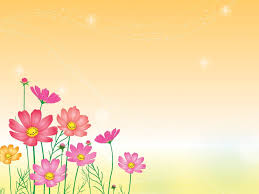 মনের মধ্যে যখন খুশি
             এই ছবিটি আঁকি,
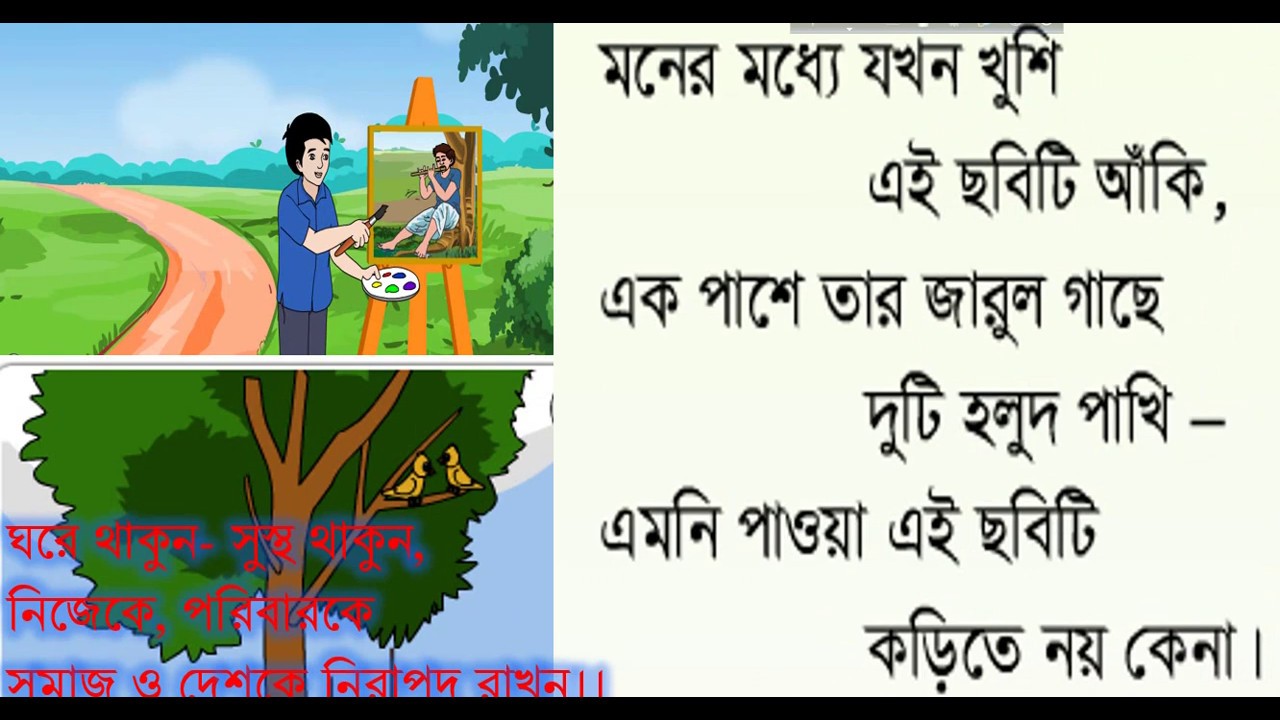 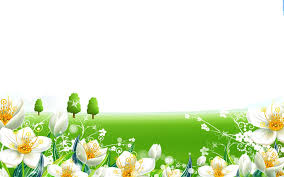 একপাশে তার জারুল গাছে
            দুটি হলুদ পাখি-
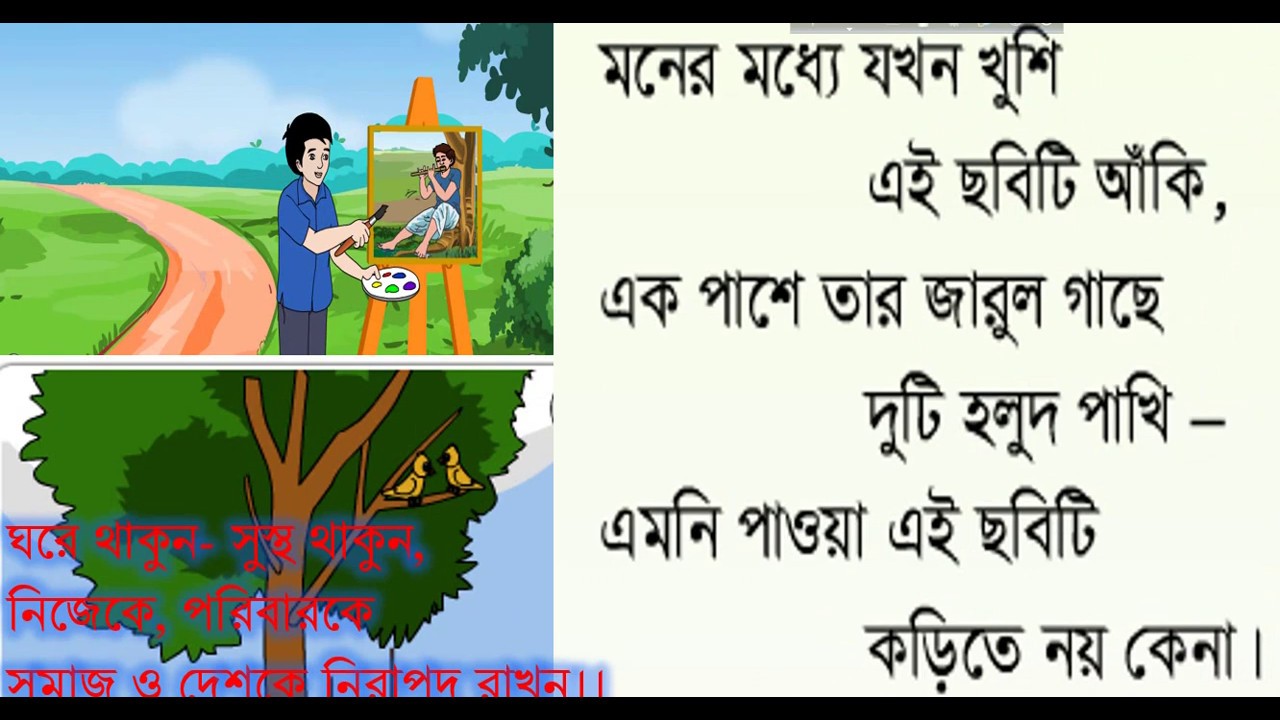 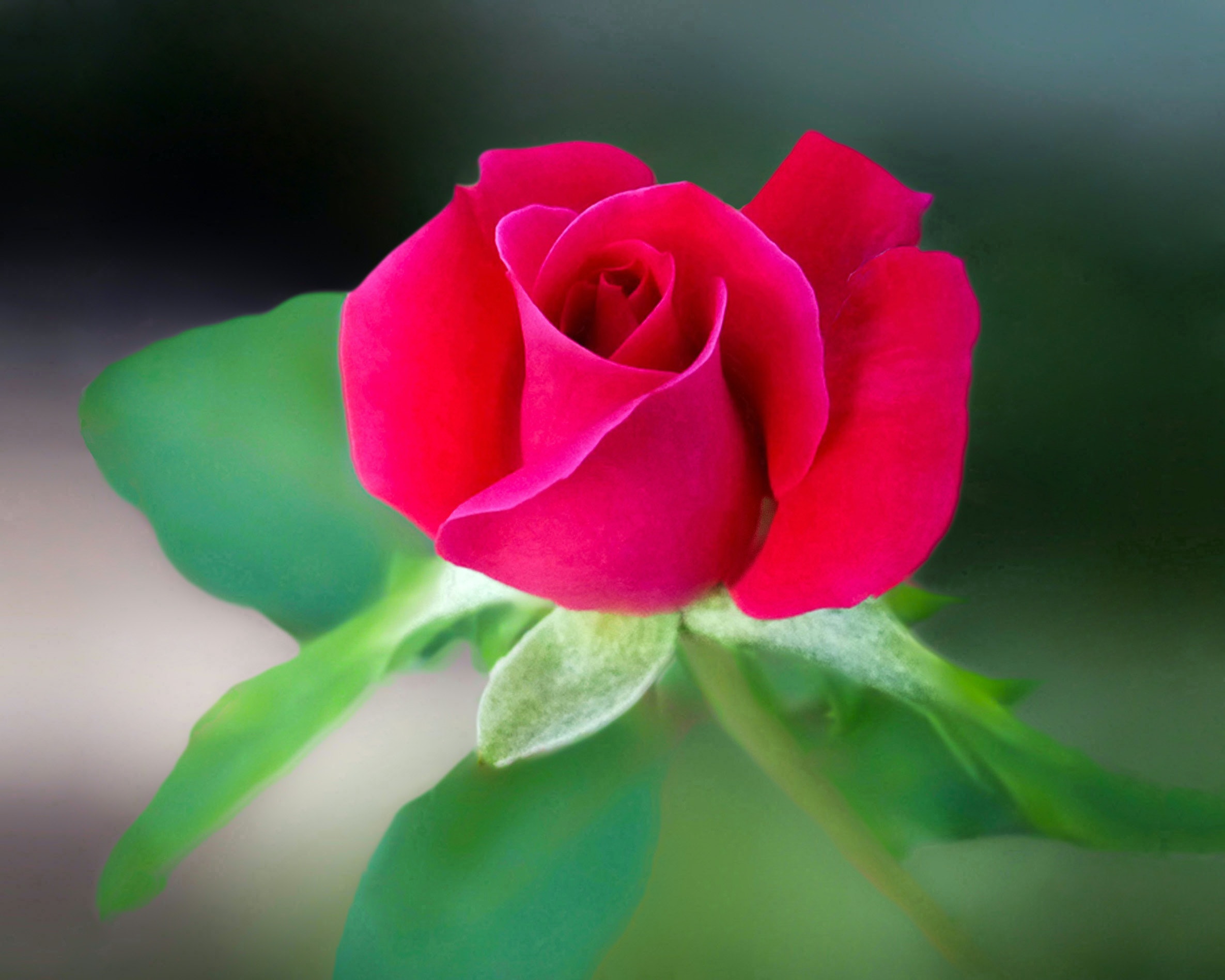 শিক্ষার্থীর পাঠ
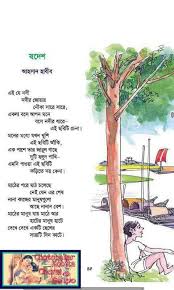 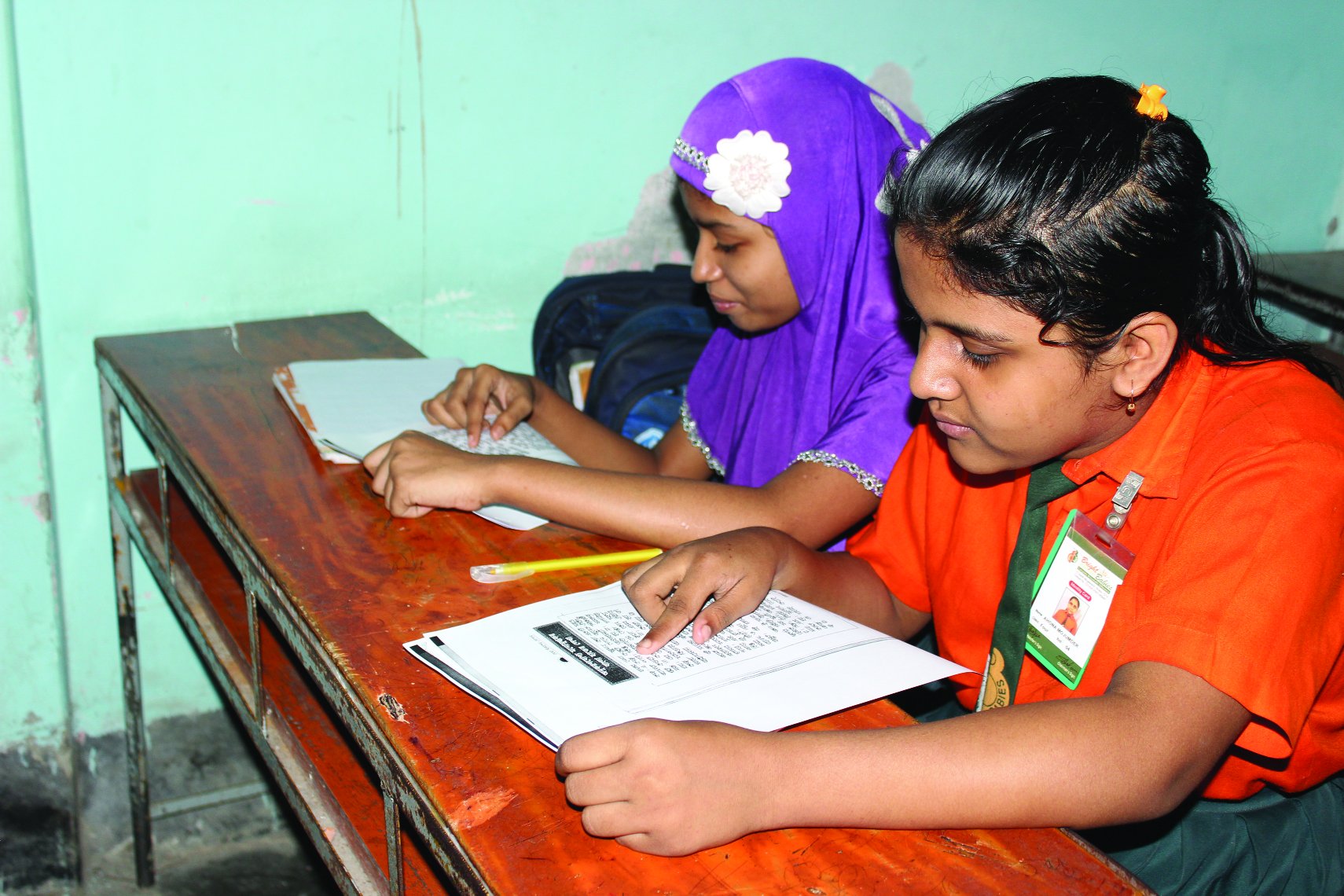 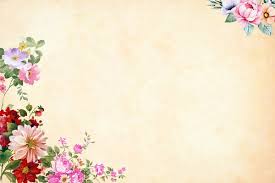 ছোট প্রশ্ন
গ্রাম বাংলার কোন  ছবিটি আমাদের চেনা?
গ্রাম বাংলার প্রকৃতির ছবিটি আমাদের চেনা।
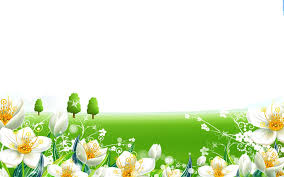 মূল্যায়ন
কবিতাংশটুকু ছন্দের তালে শুদ্ধ উচ্চারণে পড়।
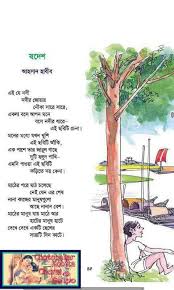 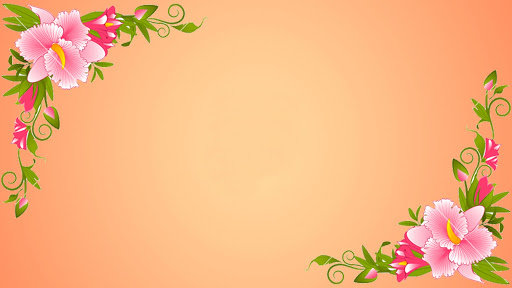 বাড়ির কাজ
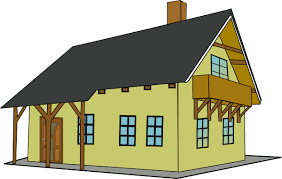 কবিতাংশটুকু বাড়ী থেকে লিখে আনবে।
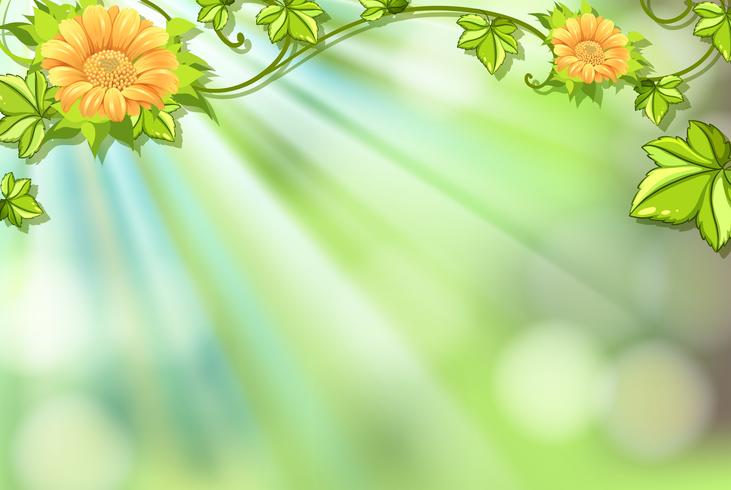 সবাইকে ধন্যবাদ
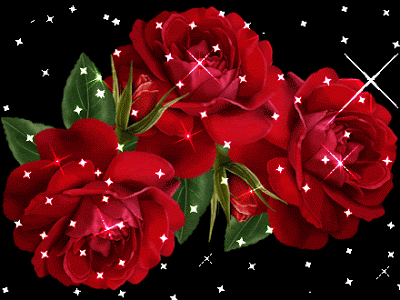